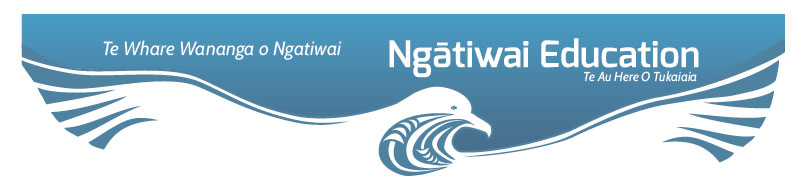 Ngatiwai ki uta, Ngatiwai ki tai
May June July
revised strategic plan

Changes in staffing

Completion of some contracts

Beginning of new contracts
Research Unit
Youth Suicide Prevention
Whanau hui
Kaumatua guidance
World War II commemorative book about Ngatiwai servicemen and women
Principal Researcher

Dr Lily George 
Te Kapotai
Ngatiwai
Massey University
Education Services
Increasing Participation

30 more mokopuna enrolled in ECE 

Professional development for ECE teachers in reo and tikanga

Worked in 20 centres and kindies
Science academy for year 9 students

Supporting primary schools with reo and tikanga professional development for teachers
Preparing and providing resources
Early childhood
Schools
Education services con
Parent Education

Nga Tau Miharo - Incredible Years for parents who want their tamariki to have great whanau support throughout their lives
Whangarei Heads
WEAPs

Whanau Education Action Plans
Training held for Pehiaweri Marae
Volunteers to work with taitamariki and whanau to set goals
Road Code and learner Licence

Tourism Maori

Tirohanga Maori

Te Ngutu Awa

NZ Diploma in  Business
Tertiary
Developing courses for NZQA approval to deliver in 2016
Where next?
Finalise strategic plan

Ensure it matches the Trust Board’s plan


Continue to consult whanau and kaumatua
Science academy continues

Research unit continues

PTE development continues
Parent and WEAPs programmes continue
Research
Youth Suicide prevention is to be focussed on the way forward – He Ara Toiora 

build Ngatiwai research capacity and capability

Liz Sugrue will join the team as the drama expert
Education Services
Specific Early Learning Objectives – SELO – a tender to be allowed to work in more centres
190 tamariki and taitamariki 
Help them reach national standards in literacy and numeracy
get NCEA Level 2

outside of school
in holidays weekends and after school
Early Childhood
School sector
Apiculture – beekeeping, honey product manufacturing, honey production

Aquaculture – skills for working in the related production areas

NZ Dip Bus and Massey University degree

Financial literacy

Restricted licence
Tertiary
Developing more courses for NZQA approval